Урок русского языка в 3 классе«Употребление в речи и правописание сложных слов»
Автор: Богданова Елена 
Александровна,
 учитель начальных классов 
МАОУ «Гимназия № 15»
Штриховка, минутка чистописания
о                   е
соединительные
Ключевые слова темы
Сложные слова
Два корня
Соединительные гласные (е,о)
Твёрдая или мягкая согласная перед соединительными гласными
Физминутка для глаз
Нос                   образ
Муравь            носец
Брон                  ед
Дик                    тел
Чист                  бой
Звер                   рог
Сложные слова - названия животных
Носорог – тяжеловес, больше него только слон.
Муравьед питается муравьями и термитами.
Дикобраз – самый крупный грызун с самыми большими в мире колючками.
Броненосец обитает на нашей планете со времён динозавров.
Сложные слова - названия растений
ЧистотелЕщё древние греки заметили, что растение расцветает с прилётом ласточек и вянет с их отлётом.
Зверобой считается в народе целебным и помогает от многих болезней.
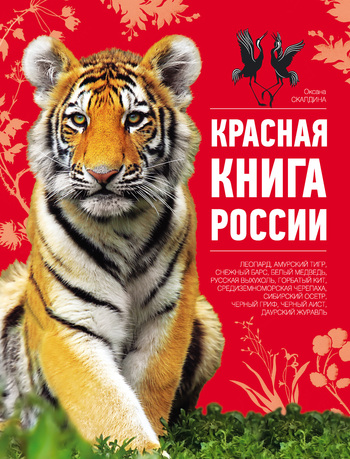 Физминутка
Дружно по лесу шагаем , руки выше поднимаем, Голову не отпускаем, глазки смотрят далеко.Дышим ровно, глубоко.Вдруг мы видим у куста выпал птенчик из гнезда.Тихо птенчика берем и назад его кладем.Впереди из - за куста смотрит рыжая лиса.Мы лисицу обхитрим, на носочках побежим.На полянку мы выходим , много ягод там находим: землянику и бруснику.Мы едим её с куста . 
Ах, какая красота!
Игра «Четвёртый лишний» (с.113, упр.139)
Скороговорка, поговорка, чистоговорка, громкоговоритель.
Гололёд, ледокол, самолёт, ледоруб.
Водопровод, проводник, путеводитель, путепровод, газопровод.
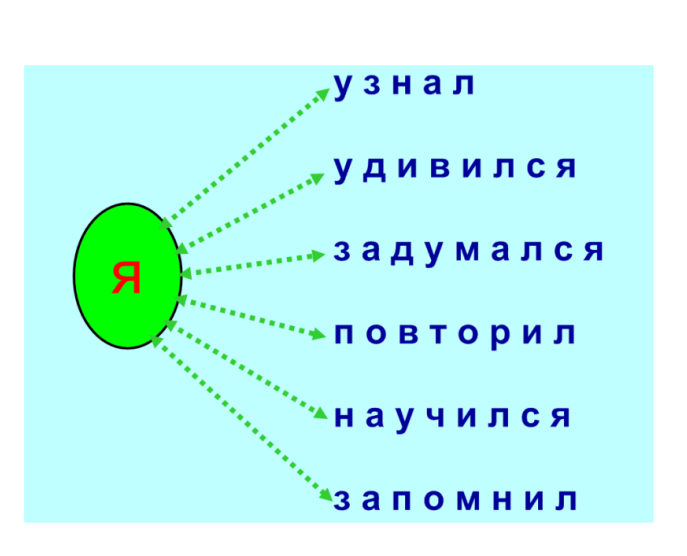 Спасибо 
за работу!